GEORGIA DEPARTMENT OF COMMUNITY AFFAIRSFair Housing Update
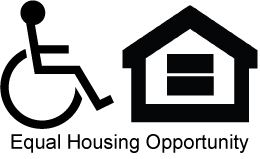 November 1, 2016
Steed Robinson, Office of Community Development
FAIR HOUSING
"It is the policy of the United States to provide, within Constitutional limitations, for fair housing throughout the United States." 


United States constitution
42 U.S.C. §3601
Civil Rights Statutes
The Fair Housing Act or Title VIII of the Civil Rights Act of 1968, as amended by the Fair Housing Amendments Act of 1988 
Title VI of the Civil Rights Act of 1964
Section 504 of the Rehabilitation Act of 1973
Section 109 of Title I of the Housing and Community Development Act of 1974
Title II of the Americans with Disabilities Act of 1990
What is Fair Housing and Equal Opportunity?
1.	Ensuring non-discriminatory treatment of individuals within the 	protected classes.
2. 	Providing equal access to all programs, services and activities that 	receive any federal funds.
3.  	Affirmatively Furthering Fair Housing.
There are SEVEN Protected Classes under the FHA:
Race:   		Black v White, Asian/Pacific Islander or American
	   		Indian/Alaskan Native
Color: 		Light v Dark skinned persons
Religion: 		Inclusion in a specific religious group
National Origin: 	Hispanic
Sex: 			Male or female
Familial Status: 	Presence of children under the age of 18 or
	            		pregnant women
Disability: 		Has a physical or mental illness that substantially limits one or more major life 			activities;
                    		Has a record of such a disability OR
                  		Is regarded as having such a disability
Triggers of Discriminatory Conduct
Overt Discrimination -   Discrimination that is intentionally and blatantly inflicted on a 				     protected class.

Disparate Treatment  - occurs when a protected class is treated in a less favorable manner

Disparate Impact  -  equally applied treatment that appears neutral but has a harsher 		           effect on a protected class  (unintentional)

Failure to Provide Reasonable Accommodations  (most common discriminatory conduct)

Failure to Allow Reasonable Modifications
[Speaker Notes: Disparate Treatment:  Children are not allowed to ride on sidewalks.

Disparate Impact: Taken from the first US Supreme Court Title VII case on the topic: When hiring laborers, the employer required applicants to have a high school diploma. The diploma requirement screened out vastly more blacks than it did whites. Therefore, there was a disparate impact based on race, even though there was no intentional discrimination.
The Supreme Court said that once the employees proved a significant disparate impact, the burden shifted to the employer to prove that the diploma requirement had "a manifest relationship to the employment in question."]
WHAT IS DISCRIMINATION UNDER THE FAIR HOUSING ACT?
Any difference in:
TREATMENT
EXCLUSION FROM or 
FAILURE TO OFFER or MAKE AVAILABLE TO A PERSON
an equal opportunity to participate in, benefit from or use a service, program or activity because of RACE, COLOR, RELIGION, NATIONAL ORIGIN, SEX, FAMILIAL STATUS or DISABILITY.
Affirmatively Furthering Fair Housing (AFFH)
Local governments and States that receive Community Development Block Grants (CDBG) as well as public housing agencies (PHAs) are required to affirmatively further the purposes of the Fair Housing Act. 
Which are:
Elimination of discriminatory conduct; and
Creating Inclusive Communities of Opportunity
Although all recipients of federal funds are required to certify that they are meeting their obligation to AFFH:
This certification has rarely risen above mere boilerplate. 
Building on recent litigation and a new AFFH rule seeking to improve procedural compliance, HUD proposes an expanded enforcement focus and accountability of recipients to identify their compliance through concrete, quantitative benchmarks. 
AFFH applies to all housing and housing related activities in a jurisdiction whether publicly or privately funded.
The New AFFH Rule
HUD announced the final rule on July 8, 2015
The new rule replaces the AI with the Assessment of Fair Housing (AFH)
HUD proposes a streamlined process
HUD will provide program participants with guidance, data, and an assessment template (AFH)
Should help communities establish their own goals and priorities to address Fair Housing barriers in their communities.
The New AFFH Rule
Designed to be more integrated in the Consolidated Planning Process, PHA Plans, and Capital Fund Plans

Must be submitted to HUD 270 days before the start of the planning year

HUD will not accept the Consolidated Plan without an acceptable AFH which impacts release of federal funds to recipients.
RECIPIENTS MUST CERTIFY THAT THEY ARE AFFH
Certification means three things:

Conduct an Assessment of Fair Housing (AFH) 
Set goals for overcoming the effects of factors contributing to fair housing issues
Maintain records of such actions
Definition of Fair Housing Issue
Condition in participant’s geographic area that restricts fair housing choice or access to opportunity
Definition of Fair Housing Issue (cont.)
Such conditions as…
Ongoing local or regional segregation or lack of integration
R/ECAPs
Disparities in access to opportunity
Disproportionate housing needs
Violation of civil rights laws and regulations
Strategies and Actions
Enhancing mobility strategies

Development of new affordable housing in areas of opportunity

Community revitalization

Metrics and milestones are required
Common Fair Housing Issues
Discrimination against families with children; 
Discrimination against persons with disabilities;
Insufficient multi-lingual marketing efforts targeted to those with
   limited English proficiency;
Zoning and land use policies that permit only middle income to
  high income housing development;
Geographic concentration of racial and ethnic minorities;
Geographic concentration of low- and very low-income persons;
Appropriate Actions
Select sites (or provide an incentive for developers to select
   sites) for affordable housing that increase opportunities outside
   existing areas of minority and ethnic concentration;

Use federal funds for affordable housing to increase the supply
   of accessible units and large rental units for families with children;

Adopt design standards that embrace the principles of universal
  design and accessibility.
AFFH Activities include:
Conducting fair housing planning
Post Fair Housing posters/flyers in public places
Pass resolution supporting Fair Housing
Discuss Fair Housing at Public Hearings
Conduct a Public Information Campaign on Fair Housing
Advertising the availability of housing directly to populations “less likely to apply” 
Outreach to advocacy groups 
Train elected officials and staff on Fair Housing Laws and the complaint process
AFFH Activities include:
Identify/enlist organizations that provide housing services (housing counseling agencies, etc.)
Offer referral services to fair housing advocacy groups that conduct ordinance, regulatory and/or restrictive covenant reviews
Educate code enforcement staff on accessibility requirements for newly constructed facilities
Conduct/sponsor Fair Housing Seminars or other “Housing Fair” type activities
Assuring that local governments comply with certifications.
DOCUMENT, DOCUMENT, DOCUMENT
ALWAYS MAINTAIN A RECORD OF FAIR HOUSING ACTIVITIES AND COSTS ASSOCIATED WITH THOSE ACTIVITIES.

Best practices require that a certain sum $$ of federal funds received is designated for Fair Housing Activities.
24 CFR 570.506(g): Fair Housing and equal opportunity records. Each recipient shall establish and maintain records that include:
Documentation of AFH and actions carried out
Data on participation in CDBG funded programs or activities, by racial and ethnic group, and single head of households
Data on employment in each of the recipients operating units funded in whole or in part with CDBG funds
Race and ethnicity data of households displaced as a result of CDBG-funded activities
Documentation of actions undertaken to meet the requirements of the Section 3 program 
Race/ethnicity data for each business receiving a contract or subcontract of $25,000 or more from CDBG funds, including documentation of affirmative steps to promote minority business and women’s business enterprise
Documentation of affirmative action measures taken to overcome prior discrimination
 Documentation of Limited English Proficiency efforts
Results of DCA’s FHEO Monitoring
Letter of Findings of Noncompliance -- February 23, 2016
Section 109 of the HCDA of 1974
Section 504 of the Rehabilitation Act of 1973

Letter of Determination of Noncompliance -- February 23, 2016
Title VI of the Civil Rights Act of 1964
Title II of the American’s with Disabilities Act
Results of DCA’s FHEO Monitoring
Letter of Determination of Noncompliance -- March 28, 2016
Section 504 of the Rehabilitation Act of 1973
Section 109 of the HCDA of 1974

Voluntary Compliance Agreement
To be discussed in detail later today
Results of DCA’s FHEO Monitoring
CDBG has updated its Fair Housing Equal Opportunity Review Checklist
We ask about local actions to AFFH

Whether your local non-discrimination policies are publicized

Whether there are self-evaluations and transition plans for building and services access for persons with disabilities

Whether there are initial and continuing steps to notify participants, beneficiaries, applicants, and employees, including those with impaired vision or hearing, that it does not discriminate on the basis of disability
Results of DCA’s FHEO Monitoring
Whether a Section 504 Coordinator has been appointed (for those with 15 or more employees)?

Has the Recipient adopted an Effective Communication Policy to ensure that communications with applicants, residents, program participants, employees, and members of the public with disabilities are as effective as communications with others?

Is the Recipient located in a County where all Public Notices and vital forms must be published in Spanish? If yes, did Recipient adhere to LEP Requirements?
Results of DCA’s FHEO Monitoring
Did the Recipient hold the hearing in a location that meets Title 2 accessibility standards? Did the Recipient complete the Sec 504 DCA Meeting Checklist for the meeting(s) location(s)? 

Has action been taken to affirmatively further fair housing through such activities as land development, zoning, site selection policies or programming, needs assessments, etc.?
Are local fair housing groups (or others interested in housing) assisted through the provision of information, technical assistance, CDBG funds or other support?
Results of DCA’s FHEO Monitoring
Identify actions taken or scheduled to be taken to further fair housing during this project/contract period

 Did the Recipient complete an Assessment of Fair Housing within its jurisdiction?
 
Did the assessment identify any impediments?

Has the Recipient taken steps to remedy impediments?
Results of DCA’s FHEO Monitoring
Has the assessment been signed by the Preparer and the CEO?

Do grantees' records maintain the assessment and actions taken? 

Have any fair housing complaints been recorded?

If Yes , explain:
DCA’s Fair Housing Statement
It is the policy of the Georgia Department of Community Affairs (DCA) to comply fully with all federal, state, and local nondiscrimination laws and to operate in accordance with the rules and regulations governing Fair Housing and Equal Opportunity in housing and employment. Specifically, DCA shall not on account of race, color, sex, religion, national origin, family status, disability or age deny any family or individual the opportunity to apply for or receive assistance under HUD's Program. A copy of DCA’s Effective Communication Policy related to Fair Housing can be accessed from the following link: Effective Communication Policy
DCA’s Reasonable Accommodation Statement
DCA is committed to ensuring that its policies and procedures do not deny individuals with disabilities the opportunity to participate in, or benefit from, nor otherwise discriminate against individuals living with disabilities, access to any of DCA’s programs, services and activities. Therefore, if an individual with a disability requires an accommodation such as a modification to a DCA policy, DCA will provide such accommodation unless doing so would result in a fundamental alteration in the nature of the program or an undue financial and administrative burden. In such a case, DCA will recommend another accommodation that would not result in a financial or administrative burden. Request for Accommodation forms can be accessed at the following link: Reasonable Accommodations
Resources
HUD FHEO Library http://portal.hud.gov/hudportal/HUD?src=/program_offices/fair_housing_equal_opp/library#Guidance 
HUD Exchange
https://www.hudexchange.info/  
AFFH Resources and Training Material https://www.hudexchange.info/programs/affh/resources/
Thoughts
 Comments
 Questions
CONTACT INFORMATION
Steed Robinson
(404) 679-3168
steed.Robinson@dca.ga.gov

Ms. Christy Barnes, Esq.
Director of Legal Services
404-679-3158
Christy.Barnes@dca.ga.gov